Mobile Phones based Continuous Sensing Systems
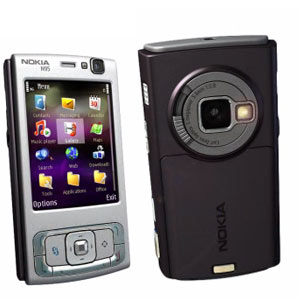 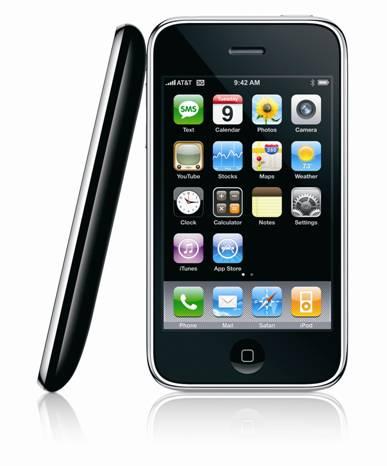 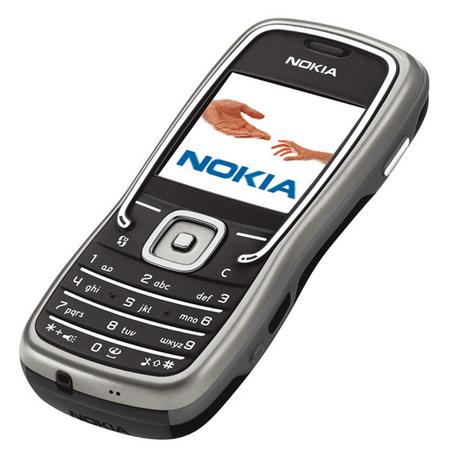 Kiran Rachuri
kkr27@cam.ac.uk
Computer Laboratory
University of Cambridge
1
Sensors in a Smart Phone
Microphone

 Magnetometer

 GPS

 Bluetooth

 Accelerometer

 Camera

 Ambient light

 Proximity
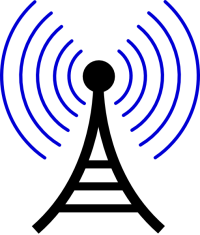 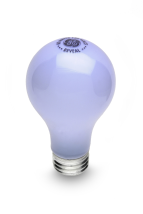 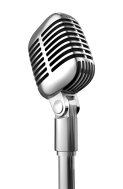 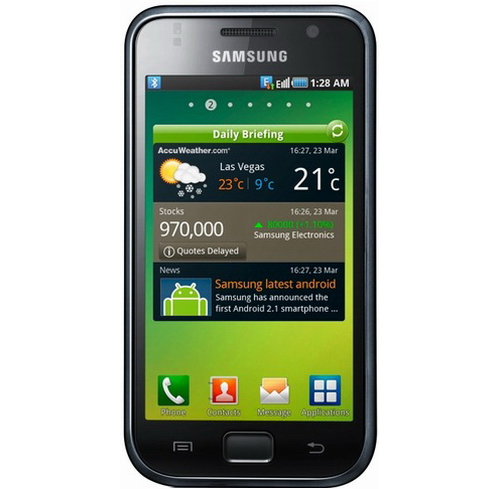 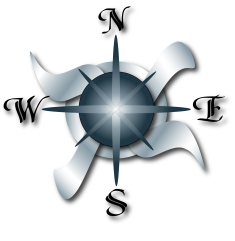 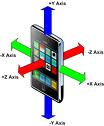 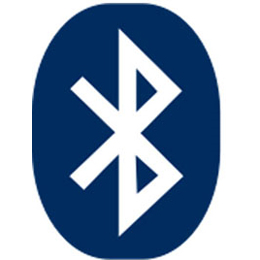 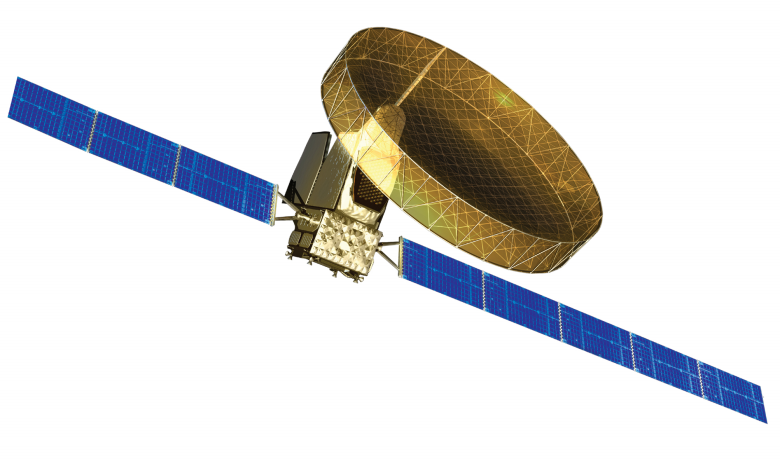 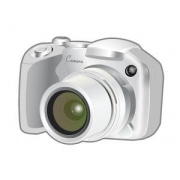 2
What Can be Done
Microphone – Speaker Recognition
Camera – Face Recognition
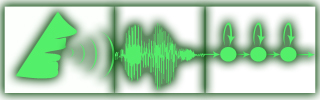 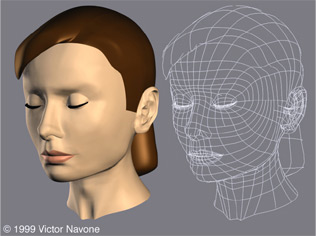 Accelerometer – Activity Recognition
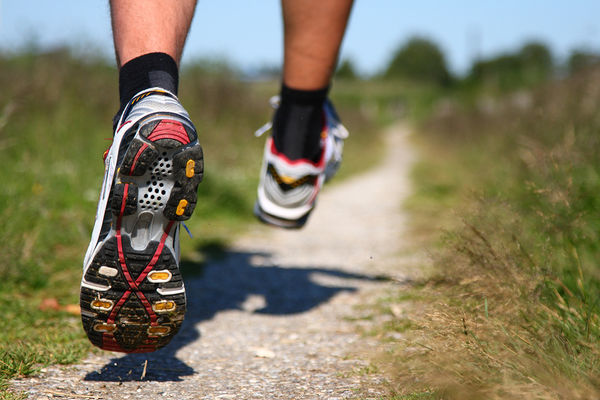 3
Application Scenarios
Social sensing
Health monitoring
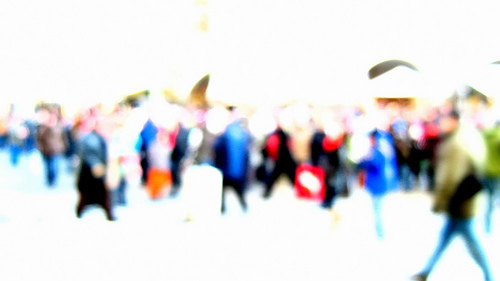 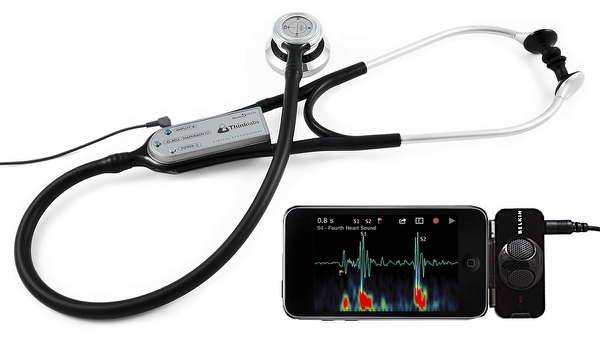 Location based services
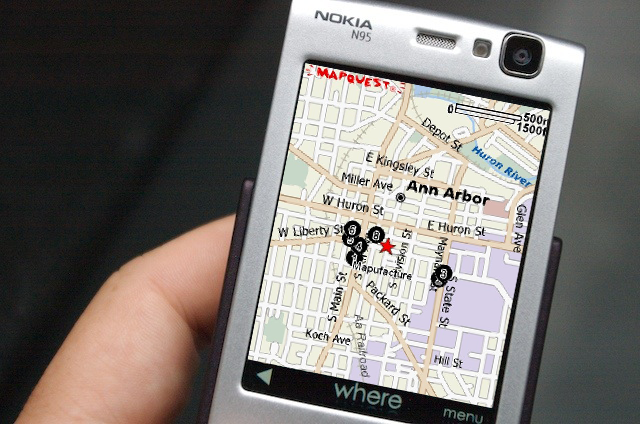 4
Continuous Sensing Mobile Systems
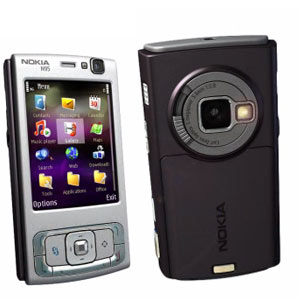 Sense continuously

Energy-Accuracy trade-offs
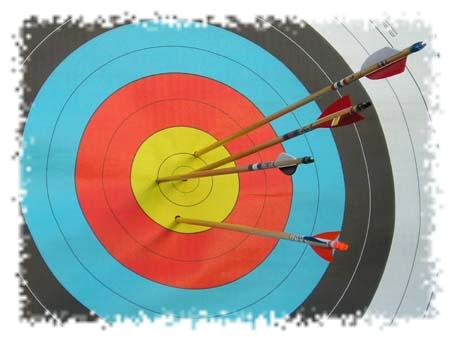 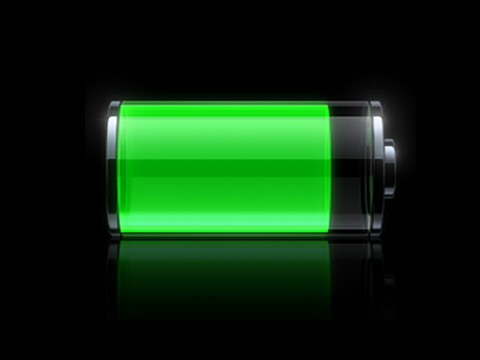 5
Mobile Phone Limitations
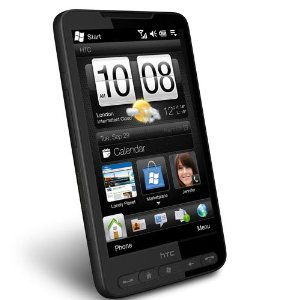 Energy, processing, and memory constraints

Google Nexus One, and HDC HD2 are equipped with1GHz processor and 512MB RAM

Energy is still a scarce resource
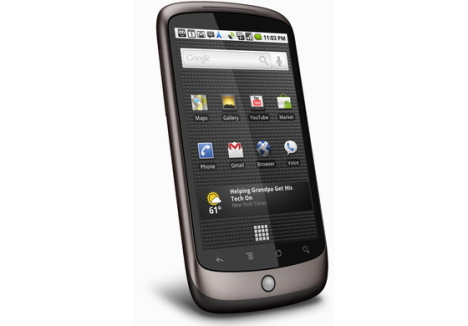 6
EmotionSense
7
Social Psychology - Emotions
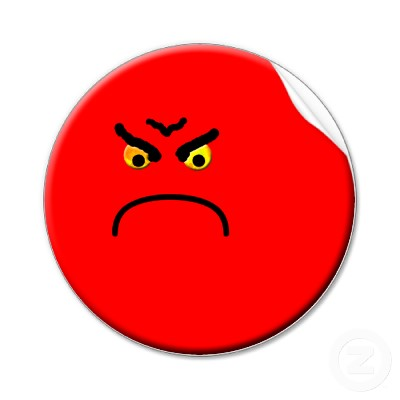 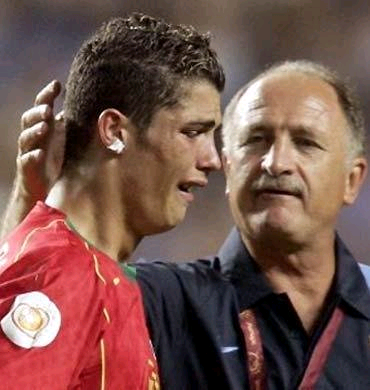 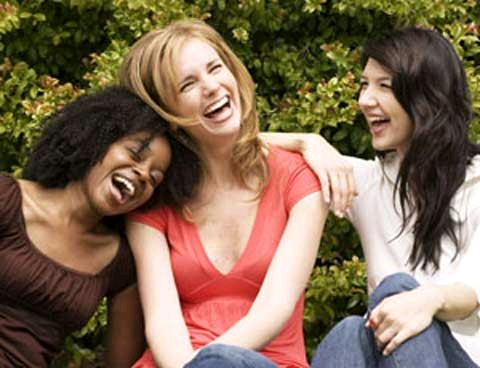 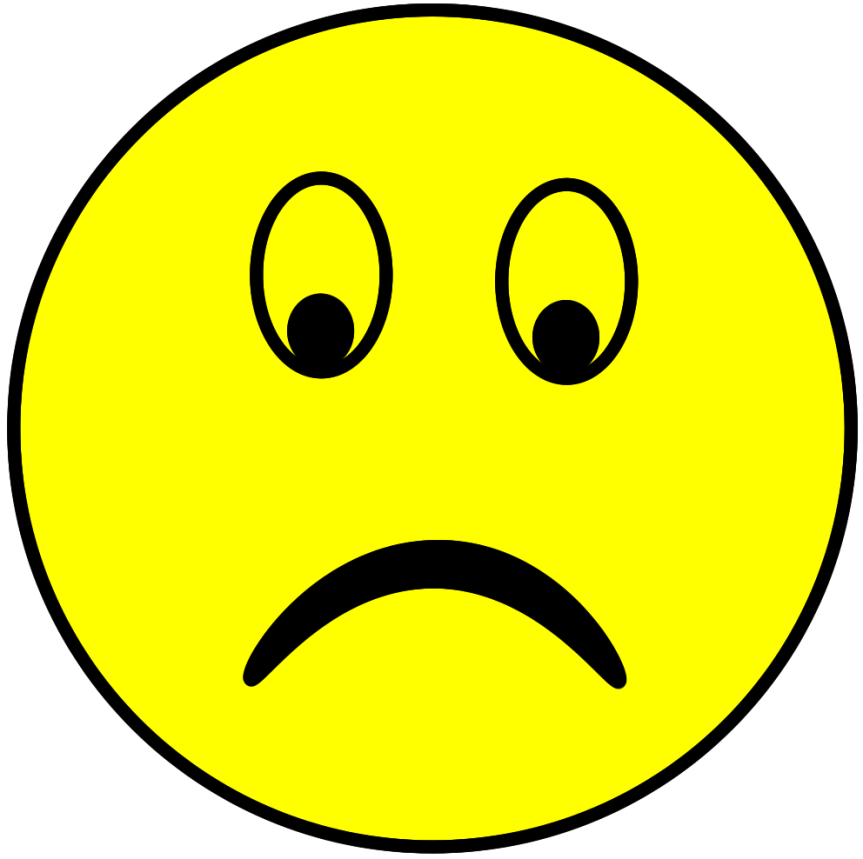 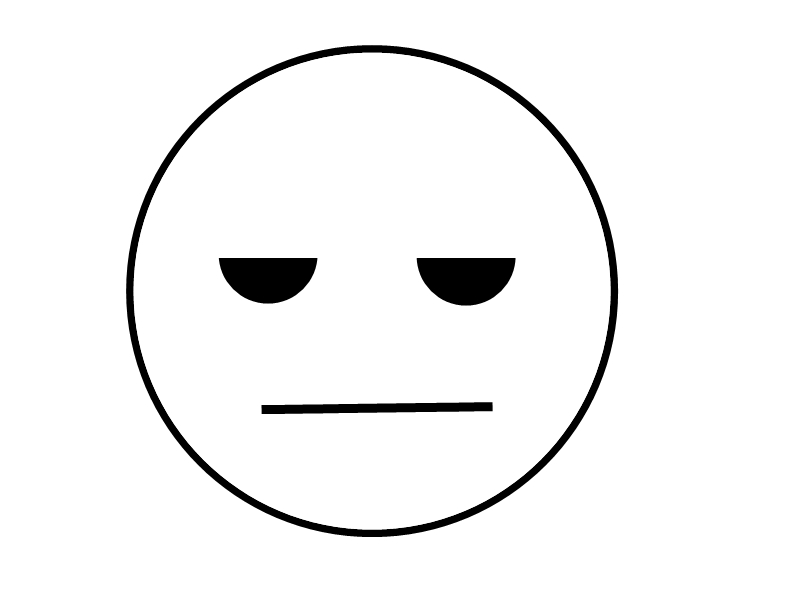 Emotions of users and how they are influenced
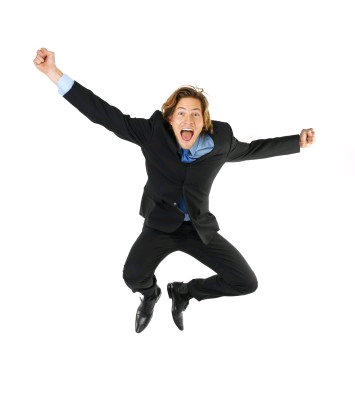 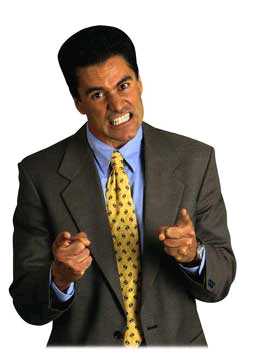 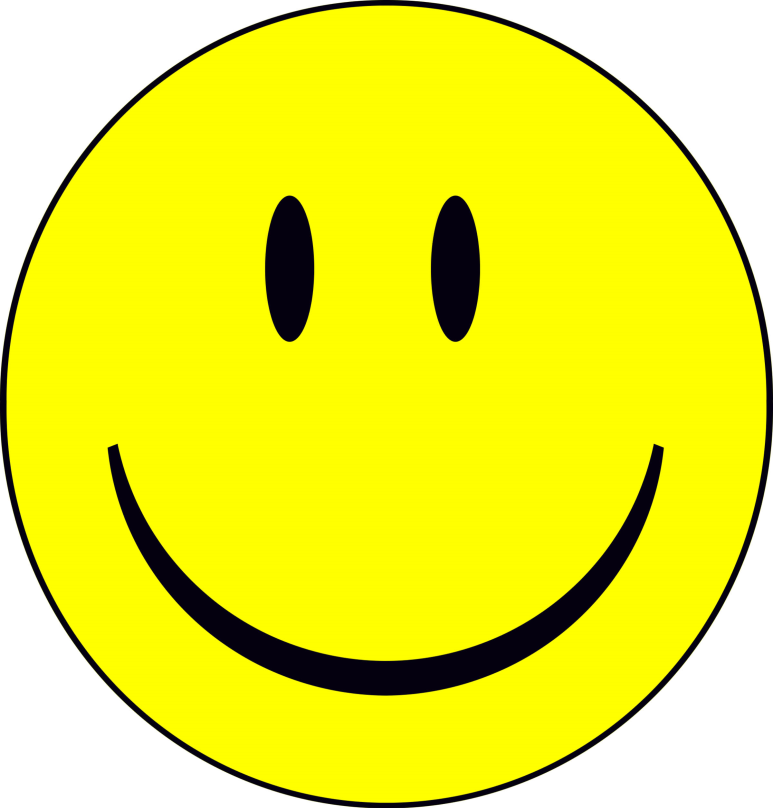 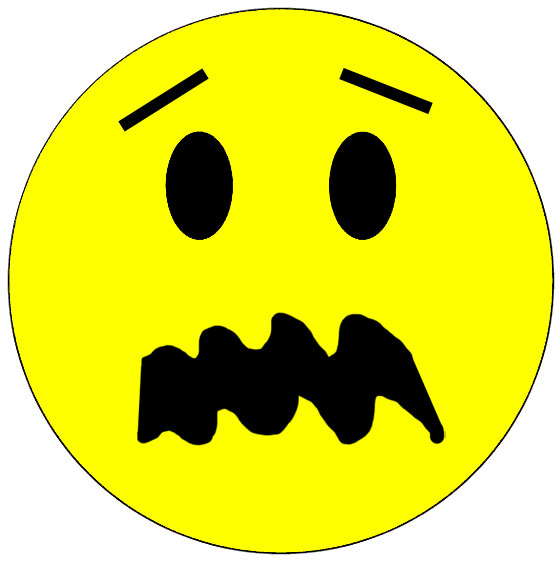 8
Social Psychology - Speech Patterns
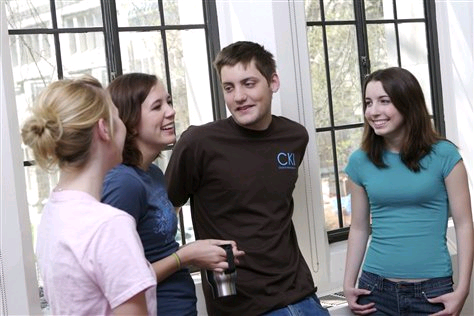 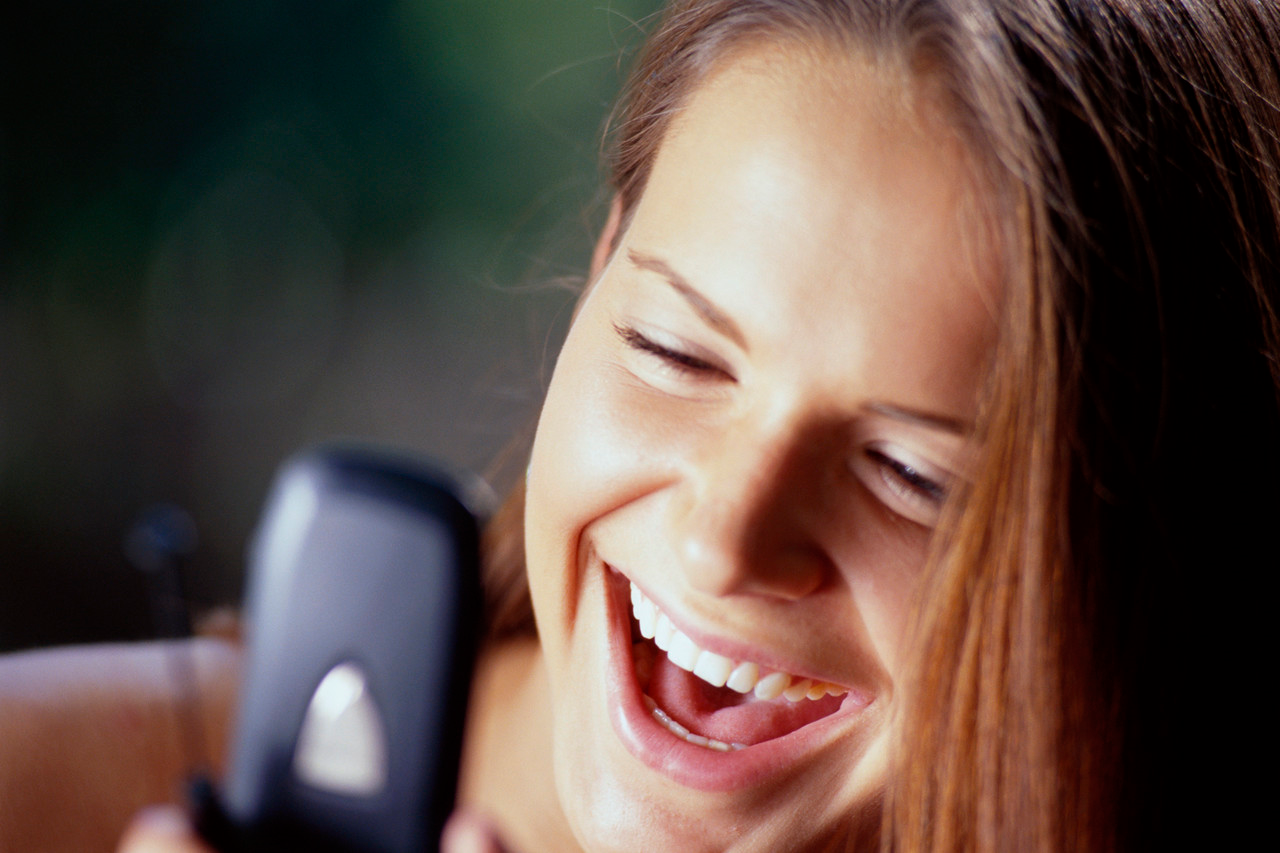 Speech patterns of users
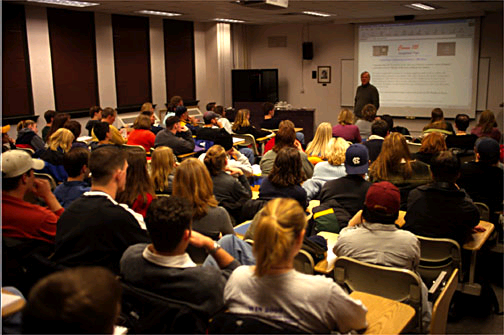 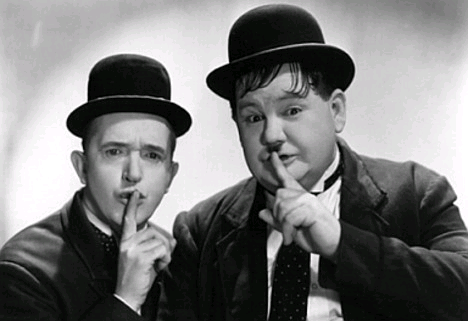 9
Social Psychology - Existing Methods
Self reports 
But they are biased towards positive emotions





One-time behavioural study in laboratory
Users hide their natural behaviour
Oh yes, I was very happy today
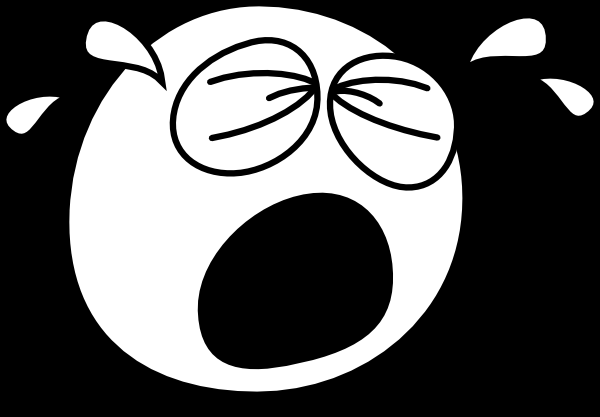 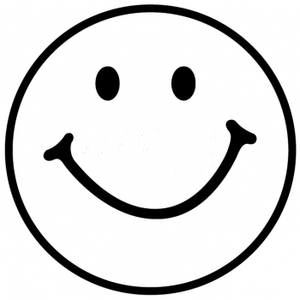 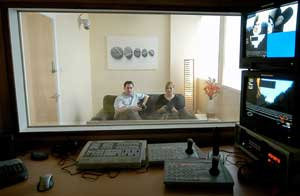 10
Our Solution
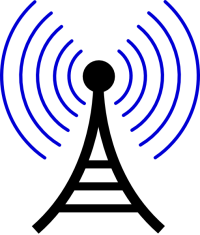 Use Mobile phones
 Powerful sensors
 Ubiquitous
 Unobtrusive
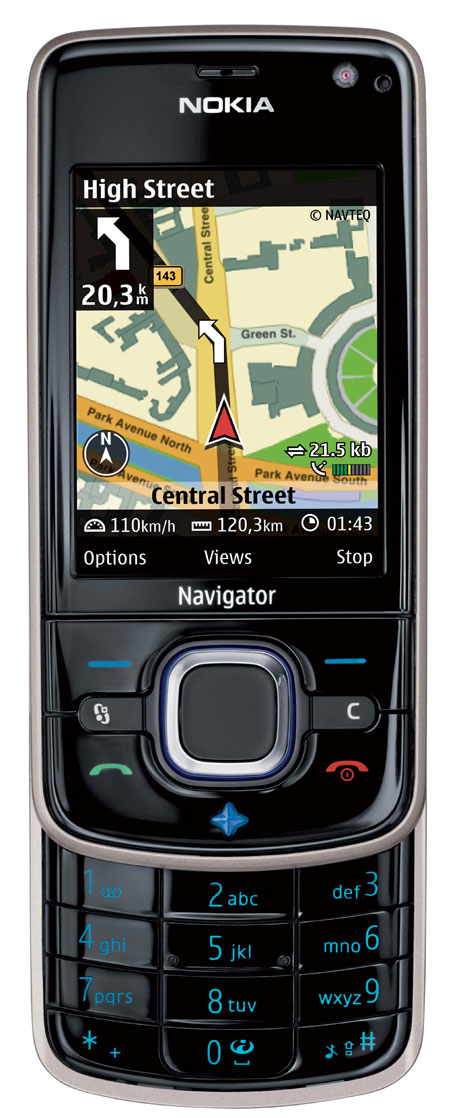 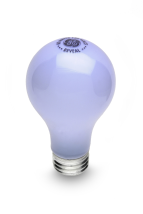 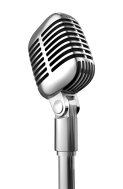 Challenges
 Sensors not built for this purpose
 Battery powered
 Processing
 Main memory limitations
 Privacy concerns
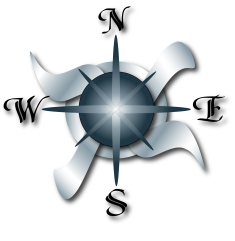 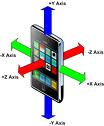 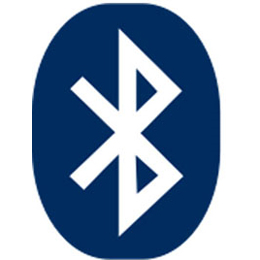 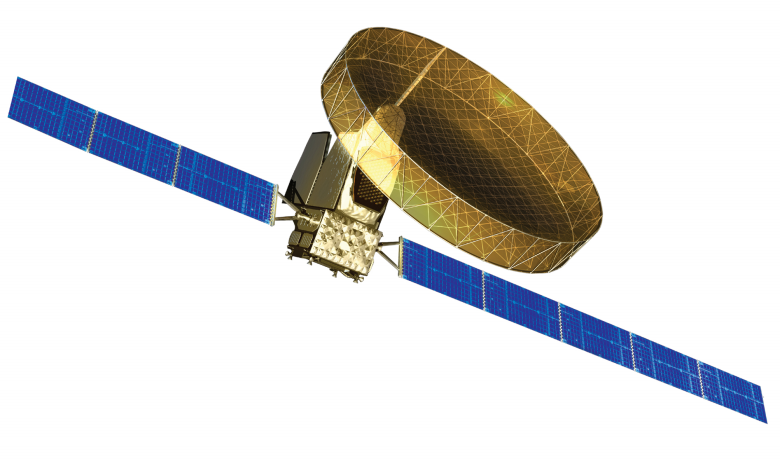 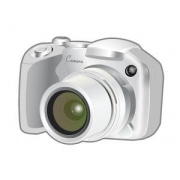 11
EmotionSense - Architecture
Implemented in PyS60 and Symbian C++
Inference Engine
HTTP Module
SpeakerMonitor
HTK
EmotionSense Manager
Remote Server
ColocationMonior
Declarative Database
MovementMonitor
LocationMonitor
12
HTK: Hidden markov ToolKit
EmotionSense – Flow of Data
E.g. fact(action, LocationSamplingInterval, 2)
E.g. User is Moving
E.g. fact(Moving, True)
Classifiers
Facts Base
Inference Engine
Actions Base
E.g. X Y Z of Accelerometer
Sensor Monitors
EmotionSense Manager
Raw data
13
Emotion & Speech Recognition
Training Procedure
Collect voice data
User/Emotion specific models
Train background GMM
Speaker Recognition: Participants voice data
Emotion Recognition: from library
Load speaker and emotion models on phone
At Runtime
Record voice on phone
Extract PLPs using HCopy
Compare using HERest
GMM: Gaussian Mixture Model
PLP: Perceptual Liner Prediction
Hcopy, HERest: Tools of Hidden markov ToolKit (HTK)
[1] http://htk.eng.cam.ac.uk
[2] M. Liberman, K. Davis, M. Grossman, N. Martey, and J. Bell. Emotional prosody speech and transcripts, 2002.
14
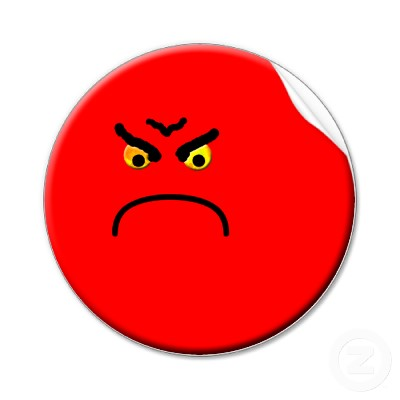 Emotion Categories
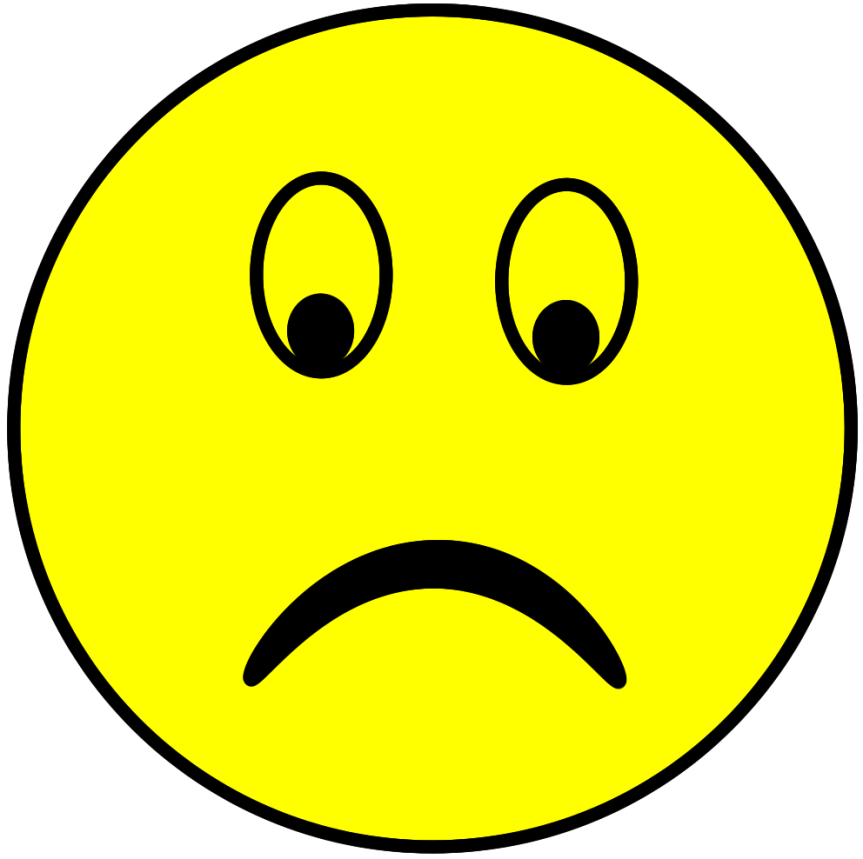 Why?
Clustering of emotions
(a) Used by psychologists (b) Improves accuracy
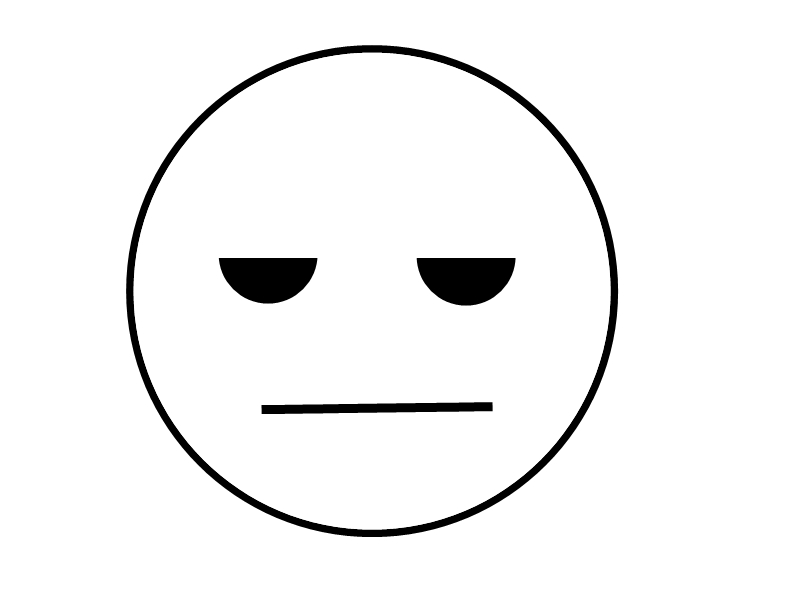 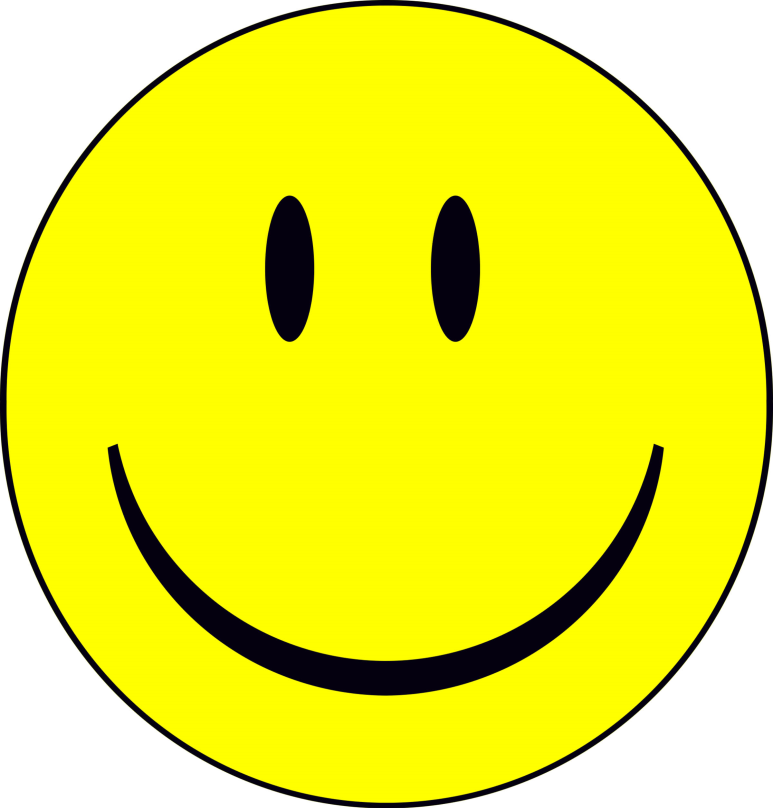 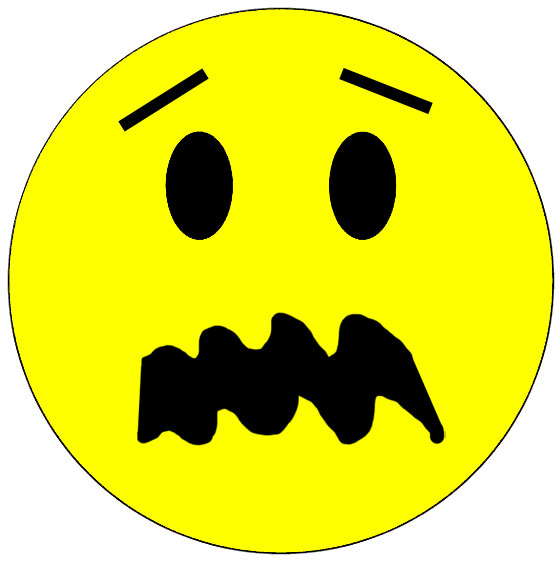 15
What About Energy?
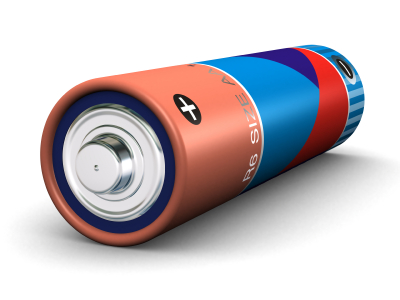 Optimizations

Adaptive framework
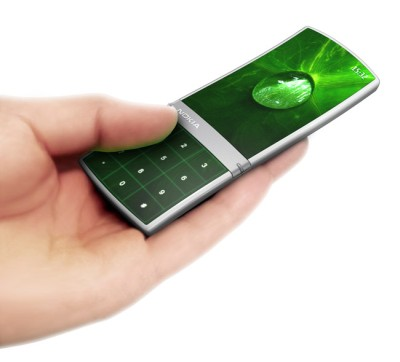 16
Speaker Recognition - Optimizations
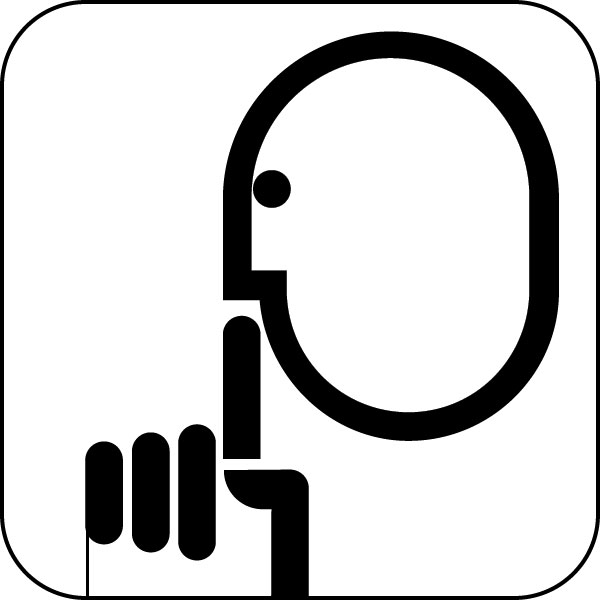 Silence detection
train an additional GMM using silence audio


Comparisons driven by co-location information
A recorded audio sequence is compared only with the models co-located users
This improves accuracy and saves energy
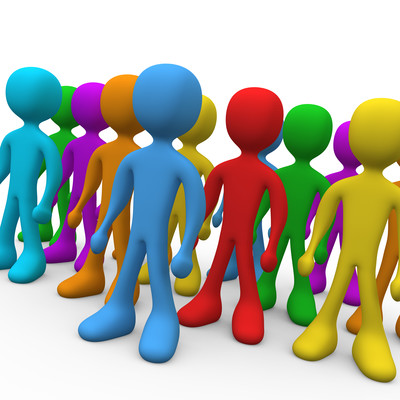 17
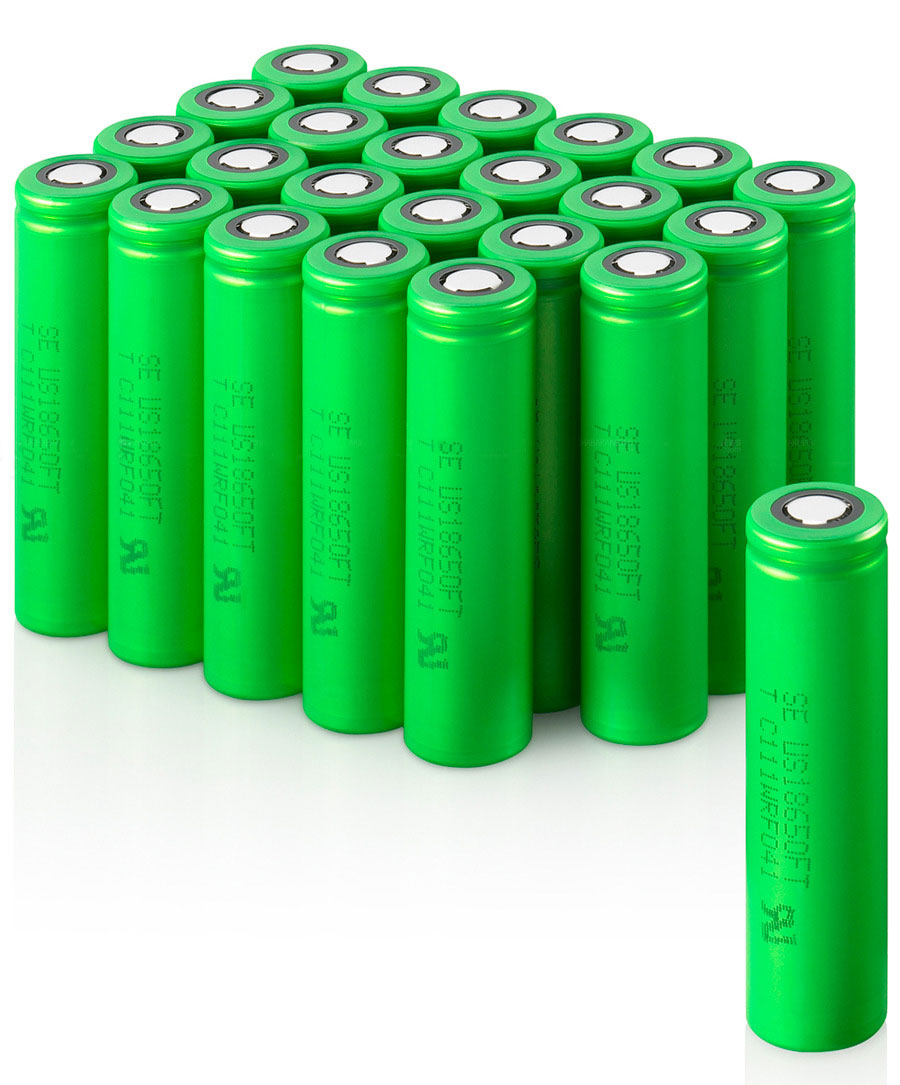 Adaptation Framework
E.g. fact(action, GPS, ON)
E.g. fact(Moving, True)
Facts Base
Inference Engine
Actions Base
Implemented using Pyke, a knowledge based inference engine [http://pyke.sourceforge.net/]
            Activate GPS only when user is moving
set_location_sampling_interval
foreach
  facts.fact($factName, $value)
  check $factName == 'Activity'
  facts.fact($actionName, $currentInterval)
  check $actionName == 'LocationInterval'
  $interval = update($value, $currentInterval)
assert
  facts.fact('action', 'LocationInterval', $interval)
18
Sensor Sampling
Events
Time 
Sleep
Sense
Sleep
Sense
Sleep
Events
Time 
Sleep
Sense
Sleep
Sense
Sleep
19
Sensor Sampling Issues
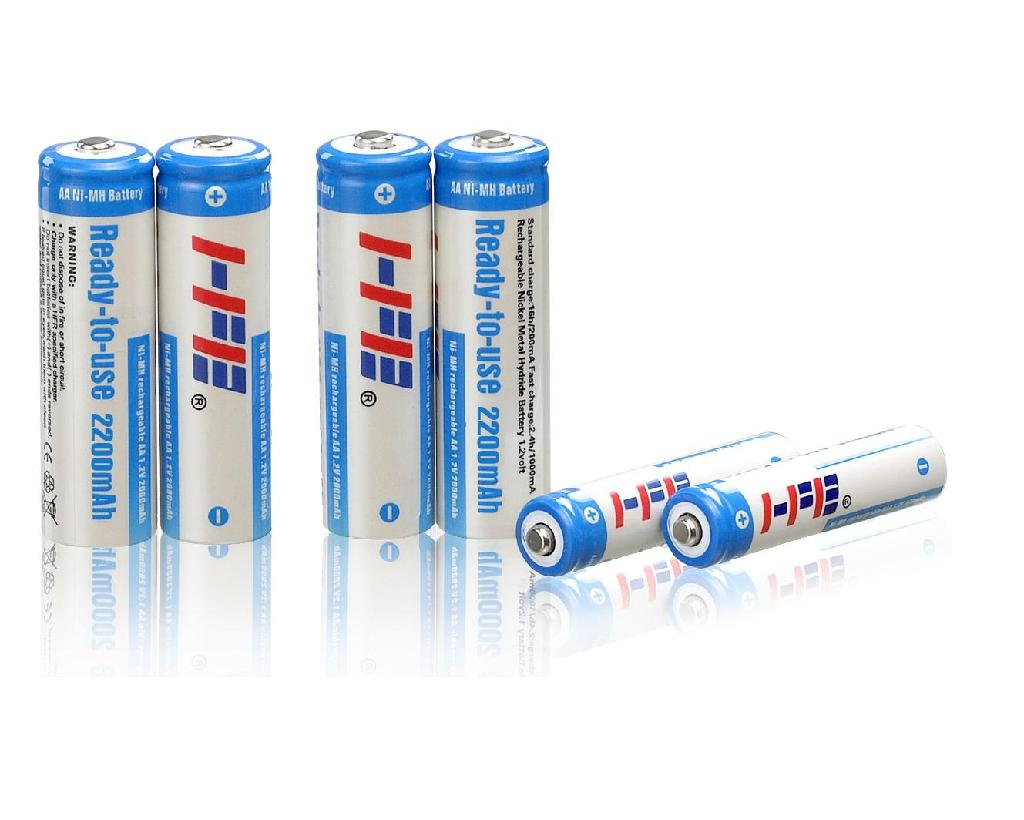 Continuous sampling degrades battery life

Long sleep durations result in loss of sensor data

Not all sensors are similar

Accuracy varies with sensors and classifiers
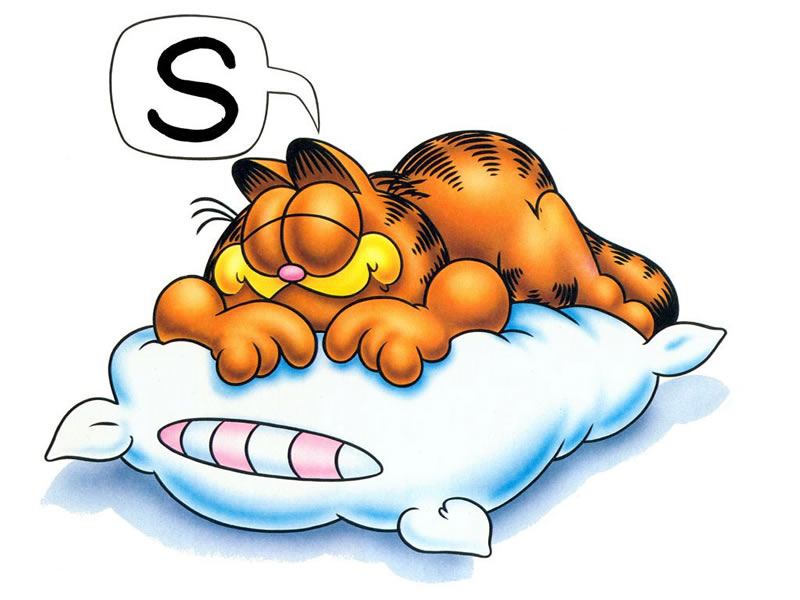 20
Sampling Interval
Sleep
Sense Once
Constant
∞
0
Sleep
Minimum Sampling Interval
Maximum Sampling Interval
21
Design Methodology
Classify events as Unmissable and Missable
Use functions to control the sleep interval
Not all events are important
E.g.: Microphone recording when there is no audible sound
Missable Event
Sense
UnMissable Event
Back-off Function
Advance Function
Sleep
E.g.: f(x) = 2x, where x is sleep interval
E.g.: f(x) = x/2, where x is sleep interval
22
Back-off and Advance Functions
x: sleep interval
23
Dynamic Adaptation
Dynamically switch functions from least to most aggressive
Missable Event
Sense
Sleep
Update Sleep Interval
< Linear Threshold
Linear back-off function
< Quadratic Threshold
Quadratic back-off function
Sequence Count
> Quadratic Threshold
Exponential back-off function
24
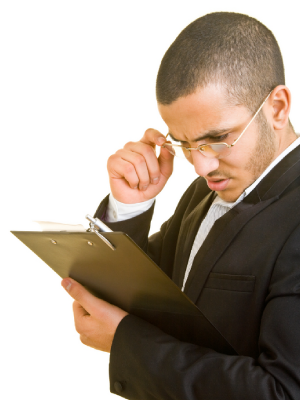 Evaluation
Micro-benchmarks

Social psychology experiment

Meeting experiment
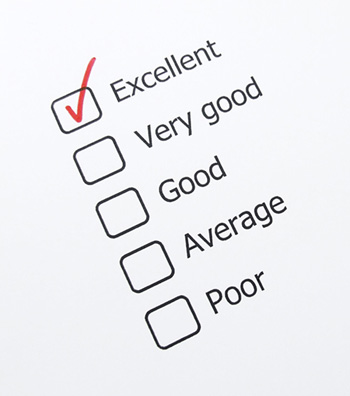 25
Speaker Recognition - Benchmarks
Accuracy                                       Effect of noise on accuracy
26
Speaker Recognition – Benchmarks
a) Computationally intensive processing
b) High latency
a) Privacy concerns
b) Users can use their own sim cards
Then why compute locally ?
Why ?
Energy consumption                                       Latency
27
Emotion Recognition - Benchmarks
Clustering helps
Accuracy                                        Energy consumption
28
Social Psychology Experiment
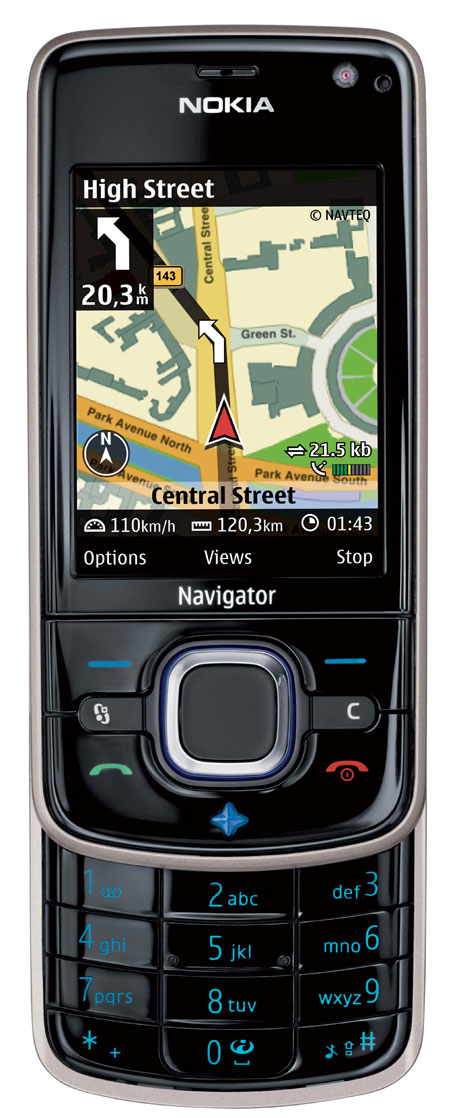 Nokia 6210 Navigator mobile phones

18 participants, 10 days

Users filled in daily diary questionnaire

Voice data is discarded immediately

All computation performed locally on phone
29
Social Psychology Experiment - Results
Emotion distribution similarity
          EmotionSense			Self reports
Users indicated ``happy'' emotion to represent their mental state, and not necessarily verbal expression
30
Social Psychology Experiment - Results
Correlation with time of day and co-location
31
Social Psychology Experiment - Results
EmotionSense can also be used to analyze the speech patterns

Considerable amount of consistency in verbal behaviour
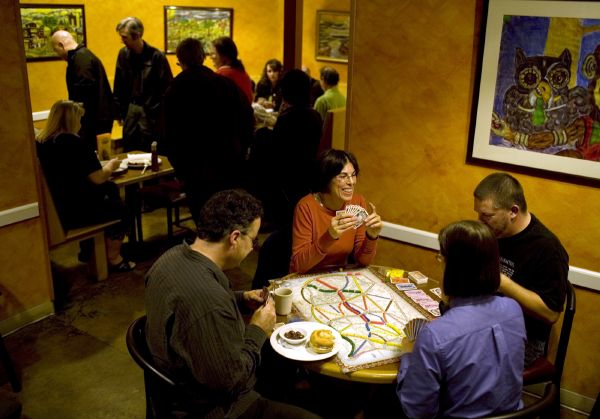 32
Meeting Experiment
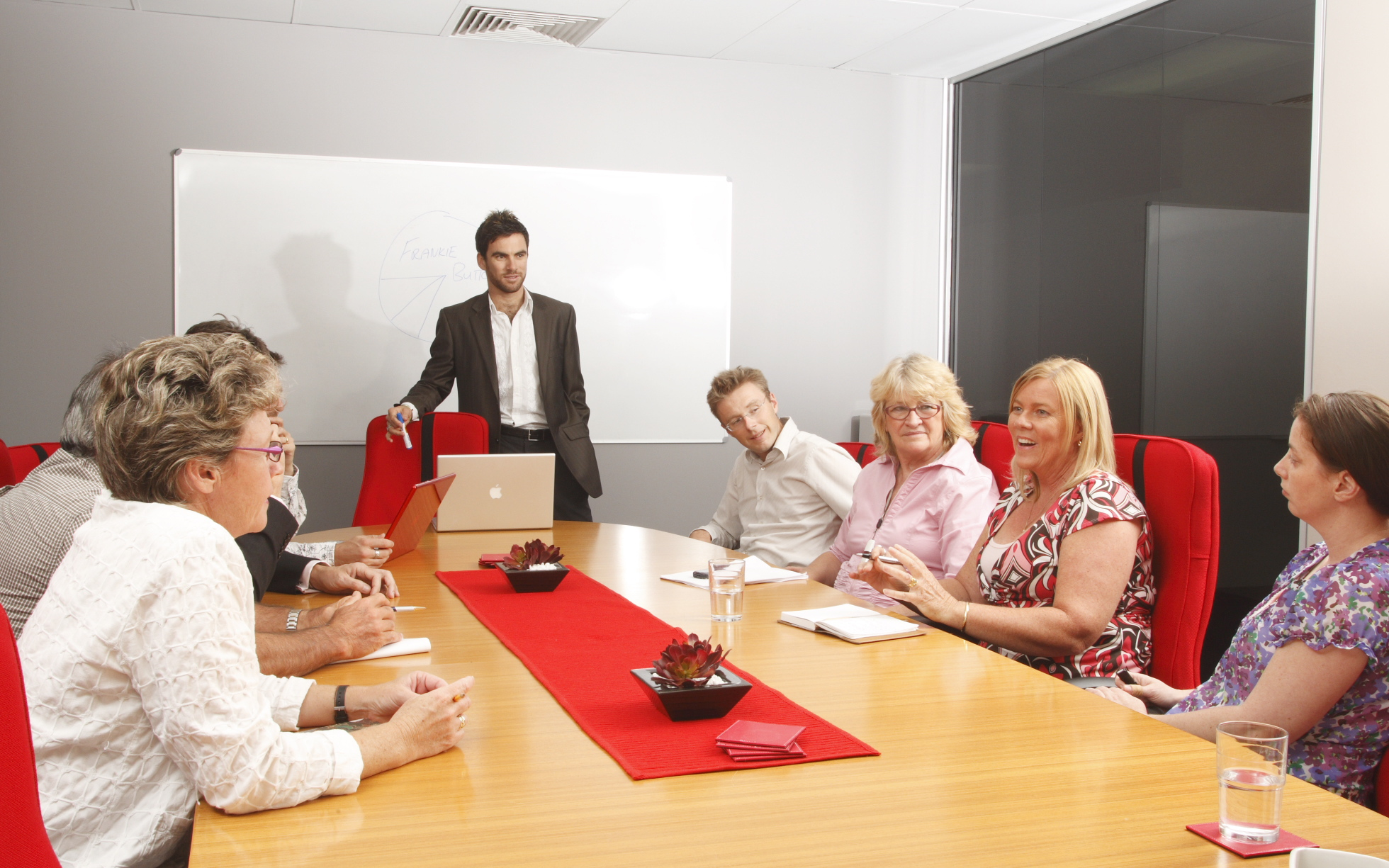 11 participants , 30 minutes discussion

We identified conversation leaders in each time slot of length 5 minutes

The result shows the top five most active speakers
33
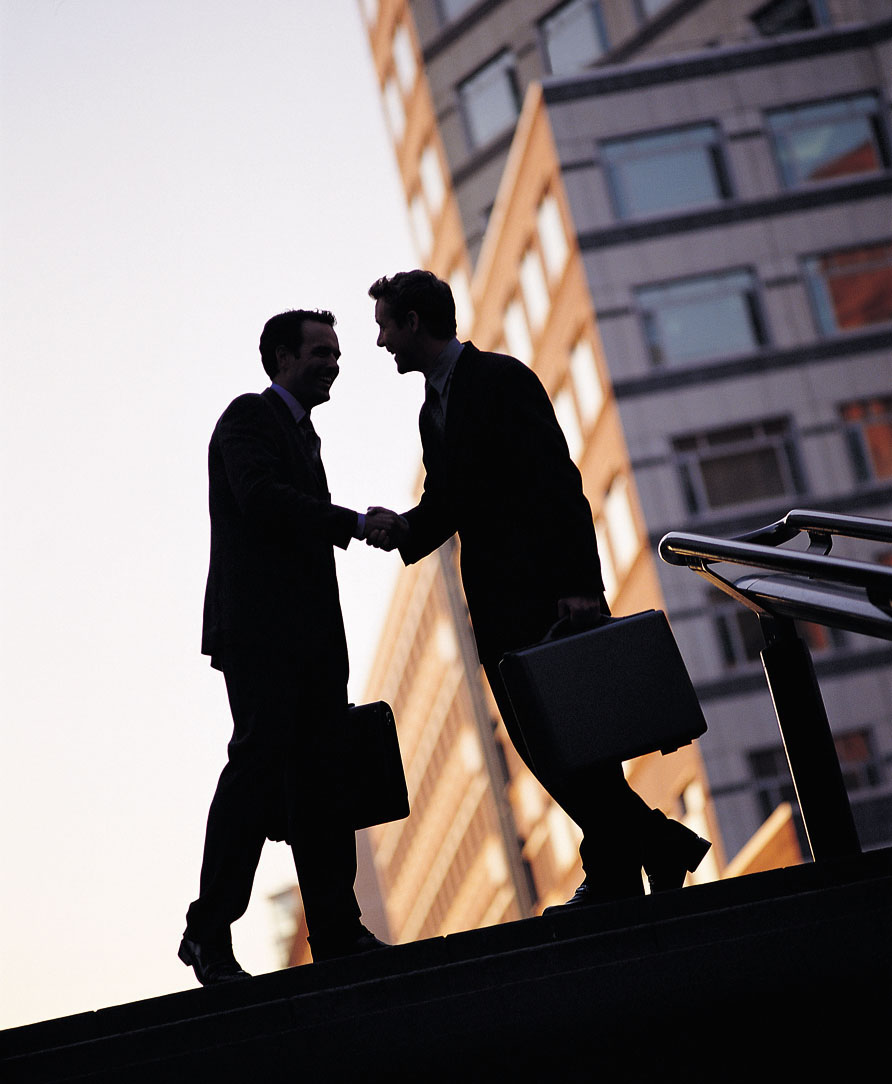 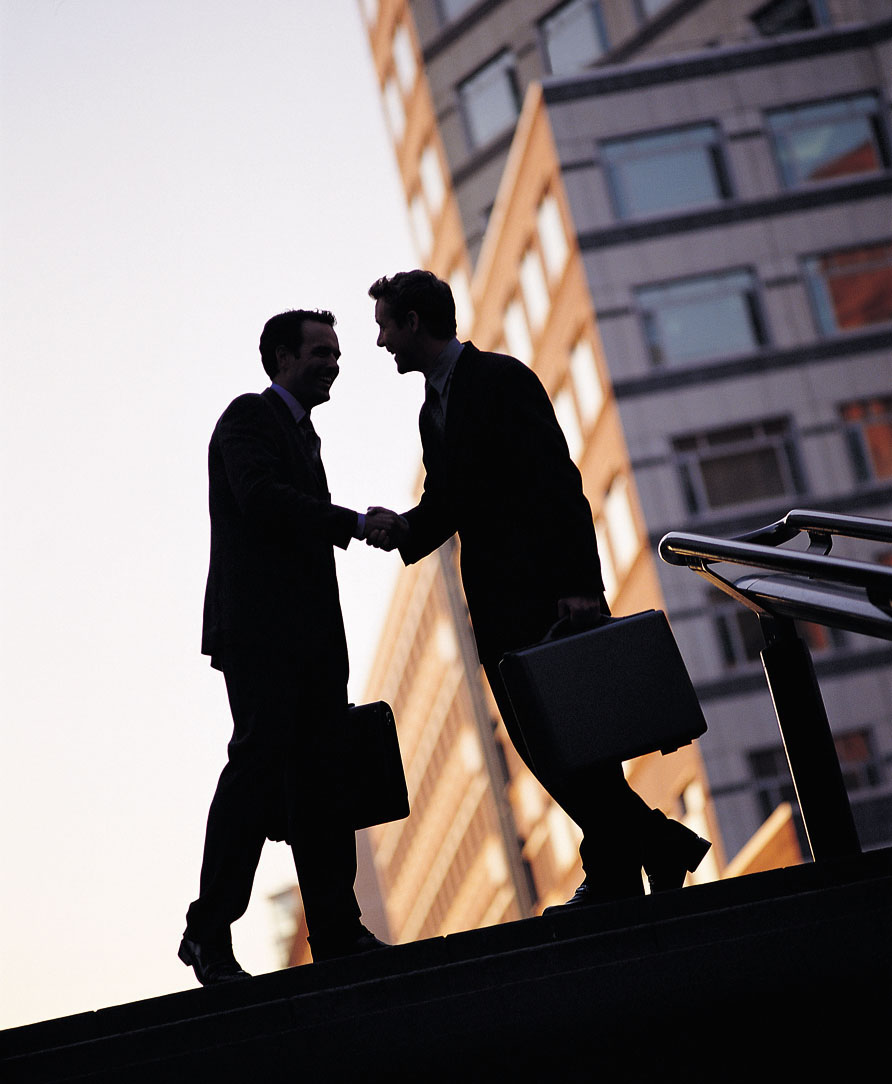 Summary
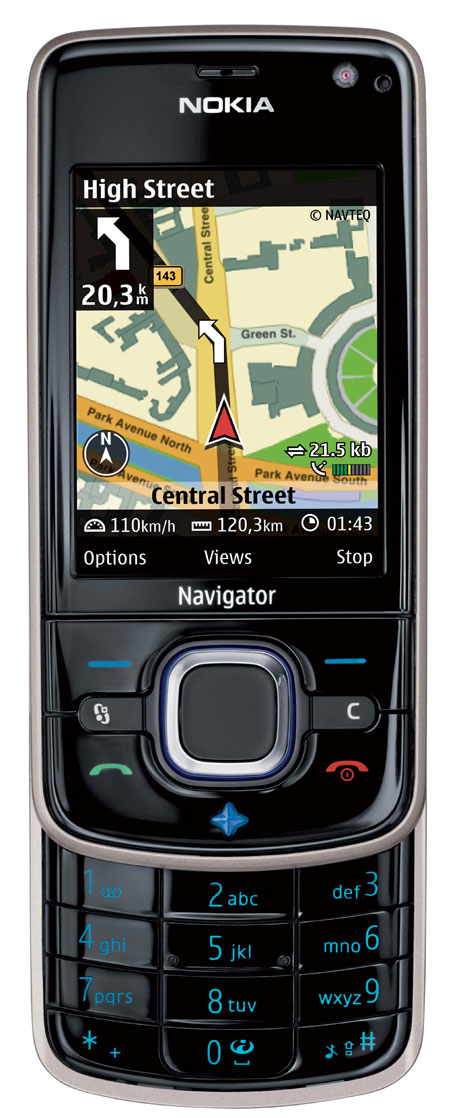 Continuous sensing mobile systems

EmotionSense
Speaker and Emotion Recognition
Sensor Monitors
Adaptive and Programmable Framework

Evaluation
Micro-benchmarks
Social Psychology Experiment
Meeting Experiment
34
Thank You

Kiran Rachuri
Computer Laboratory
University of Cambridge
kkr27@cam.ac.uk

EmotionSense http://www.cl.cam.ac.uk/research/srg/netos/emotionsense/
35